Contested Space:Jerusalem during the Crusades and Counter-Crusades
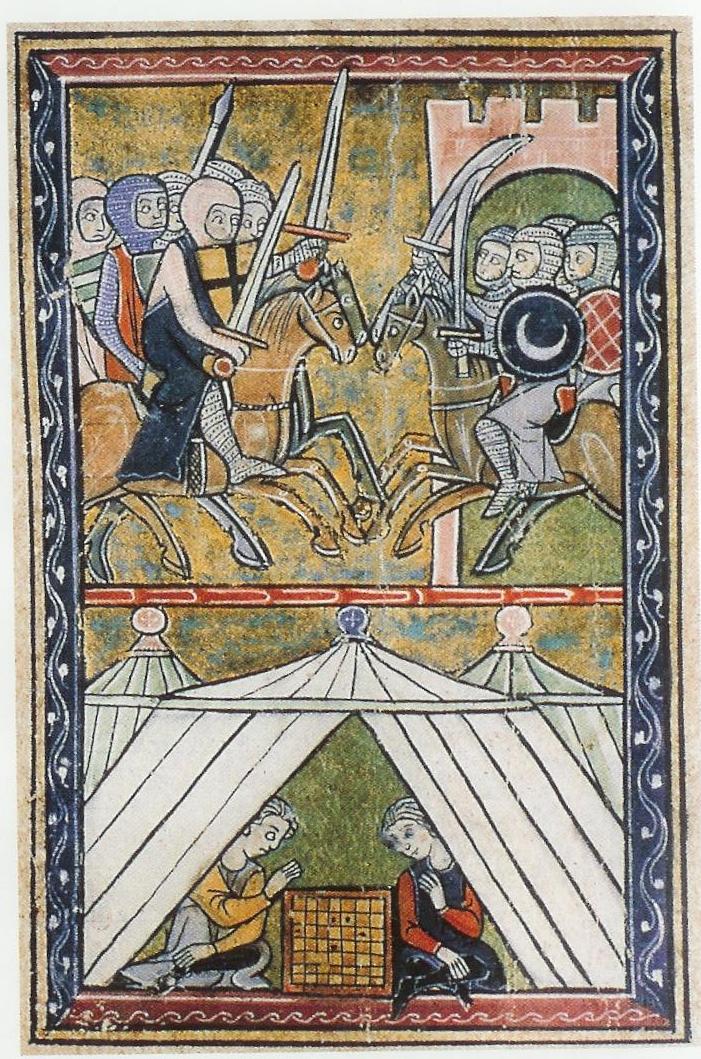 Daniella Talmon-Heller
Ben-Gurion University of the Negev
[Speaker Notes: A 13th century illustration of William of Tyre’s Latin chronicle. Crusaders attacking; portrayal of leisure. An age of violence with relatively peaceful intervals, and some cultural  exchange.]
Contested Space/ Shared Space?
“The most holy, most royal, most noble, and magnificent above all cities of the world…
For all generations of the world call you holy, as from the first Christians, Jews, Saracens, Jacobites, Nestorians, Georgians, Ethiopians, Copts, Arabs, Turks, Berbers, and Pagans.”

Niccolò, a Franciscan friar from Poggibonsi, Tuscany (1348)
[Speaker Notes: Christian monk acknowledging Jerusalem multi-layered and multi-faceted sanctity, several decades after the final expulsion of the crusades from the holy land.]
Shared/Contested Heritage
“The uniqueness of Jerusalem is that most of its memories were Jewish, but that these Jewish memories became Christian, and Christian and Jewish memories became Muslim. Alone, of all the holy cities in the world, the space of Jerusalem could accommodate all these pious expressions in every one of their confessional garbs." 

(Oleg Grabar, Jerusalem: Its Sanctity and Centrality to Judaism, Christianity, and Islam, New York: 1999, p. 285)
[Speaker Notes: Articulated by a great art historian who devoted years of study to the meaning of Islamic architecture in Jerusalem. Purpose of lecture: present fascinating chapter in history of Jerusalem  ; examine the space accommodated not only a variety of confessional garbs but also competing political narrative, appropriation and expropriation of space, construction and reconstruction.]
Jerusalem and the Middle East on the Eve of the Crusades
Fatimid rule (969- 1099)
Al-Hakim’s destruction of Holy Sepulcher (1009)
Jewish Rabbanite and Karaite presence and ceremonies
1033 earthquake, and massive reconstruction 
Seljuq (Turk) conquests (1073-1098)
Compilation of Islamic “Merits of Jerusalem” (Fada’il Bayt al-Maqdis) treatises
[Speaker Notes: Short historical introduction. Al-Hakim’s policy as triggering the crusade; otherwise – tolerant regime, Jewish re-settlement (esp. Karaite ‘mourners of Zion’), establishment of Jewish processions and ceremonies on Mt Olives; Fatimid massive building projects enhance pilgrimage of all denominations; Fada’il: based on biblical narratives about creation, Abraham’s sacrifice, Jacob’s ladder, David and Solomon and the construction of the temple, the wonders of the rock, the great worth of good deeds performed in J, eschatological traditions, etc.]
Temple Mt / al-Haram al-Sharif / al-Aqsa Mosque
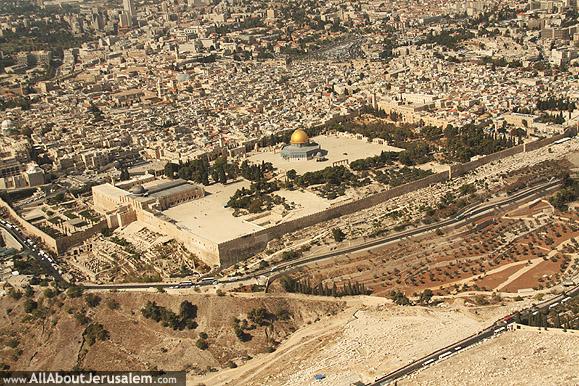 [Speaker Notes: Whole esplanade regarded as mosque; Fatimids add commemorative shrines, desired burial site in anticipation of drama of final Judgement.  Focus of sanctity for Muslims and Jews (who could look at it from Mt. Olives, from the east). Ignored by Christians – focus on holy sepulcher and Mt Olives.]
Pilgrims of all denominations
Nasir Khosraw (1046): “20,000 each year.”
Rodulfus Glaber of Burgundy (980-1046): "an innumerable multitude of people from the whole world…finally, and this was something which had never happened before, numerous women, noble and poor.“
Gaon Elijah b. Shlomoh (1057): “on Mount Olives… all our brethren, the house of Israel, assemble on the month of Tishrei to pray in front of the stones of Jerusalem and to kiss its earth, and circumambulate its gates.”
In the footsteps of Jesus
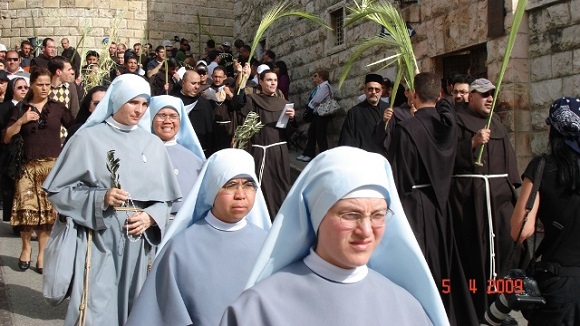 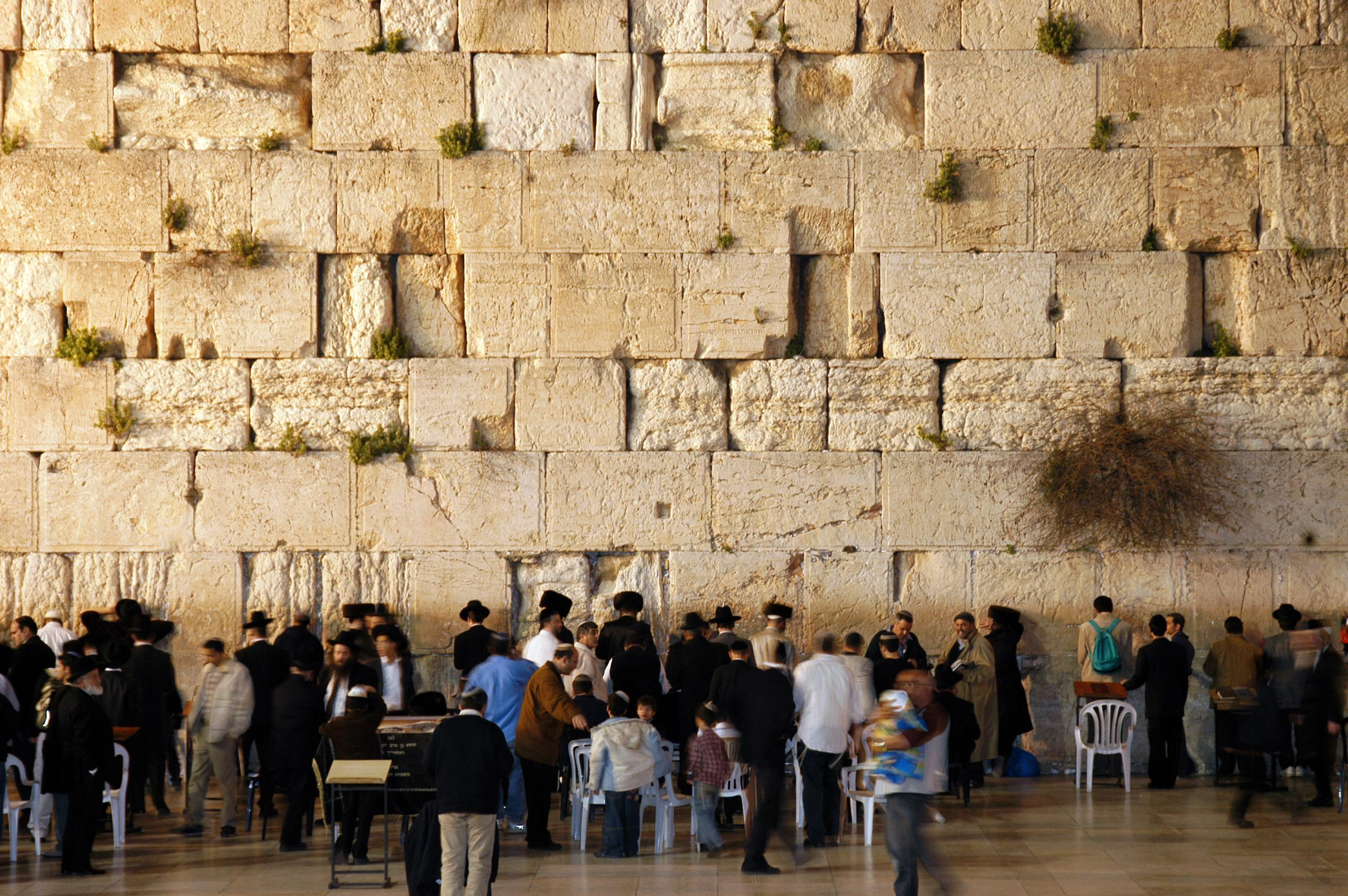 To cry…
[Speaker Notes: Especially Karaite mourners of Zion]
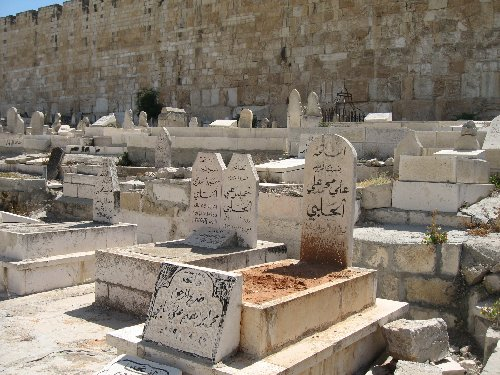 Or to die…
Muslim cemetery, vicinity of Golden Gate
[Speaker Notes: one thing Jews, Muslims and Christians agree about…]
Christian Pilgrims (humiliated) in front of the   Holy Sepulcher  Ms Fr 2810 fol.274
Pilgrimage in arms?First Four Crusades (1096-1204); Kingdom in 1135
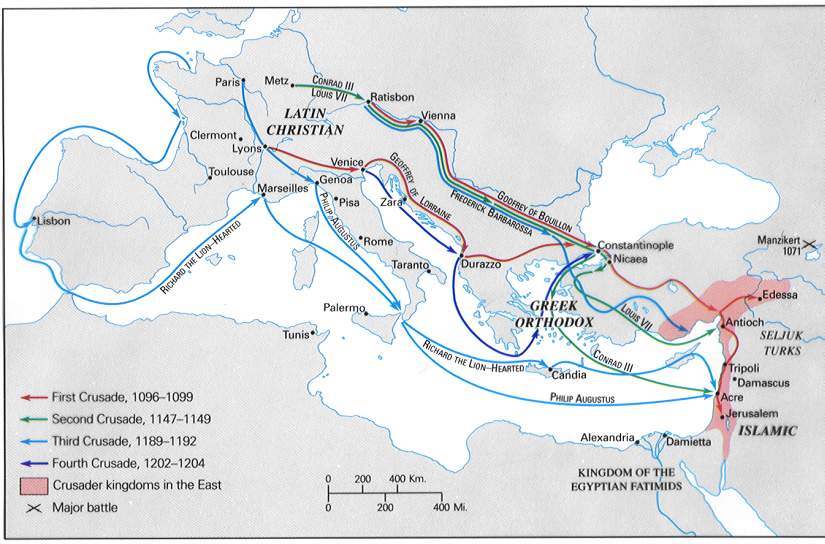 [Speaker Notes: Pilgrimage in arms? Consequence of transformed Christian theology (from pacifism to war in the name of Christ), special political circumstances in Europe and in the ME, ambitious Pope, fervent religiosity in the wake of the millennium]
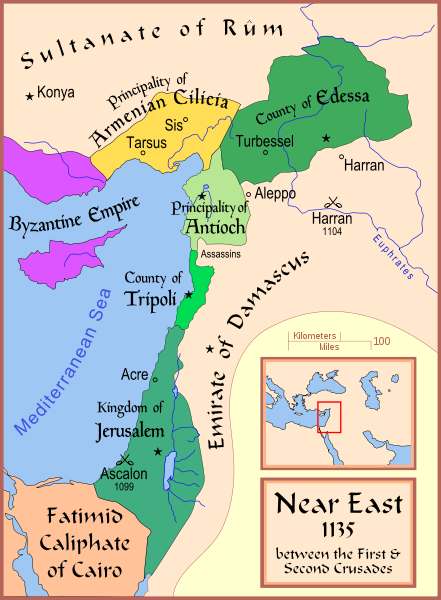 [Speaker Notes: Kingdom at its largest  , all crusading principalities. Incubation of counter-crusade / unification of Muslim principalities and preparation for jihad. First significant success – 1144.]
Basic Chronology: 88+10 years of Latin Rule
1095: Proclamation of First Crusade at Clermont. Thousands enlist. For the redemption of Jerusalem? For Christian brethren in the East?
1099: siege and bloody conquest of Jerusalem; “religious cleansing.” al-Aqsa turned into royal palace.
1100 coronation of first King of Jerusalem
1187 capture of Jerusalem by Muslims
1192 negotiations between Richard Lionheart and Saladin
1129-1139 Frederich
[Speaker Notes: 1099 seven days of carnage. 3000/30000/100000 dead? Unplanned establishment of monarchy and administrative capital.  Jews and Muslims banned from living; individuals visit and pray. Others express their longing “How shall I render my vows and my bonds, while yet Zion lieth beneath the fetter of Edom, and I in Arab chains?” Yehudah Halevi (d. 1141, apparently on the way).]
Capital of The Latin Kingdom of Jerusalem
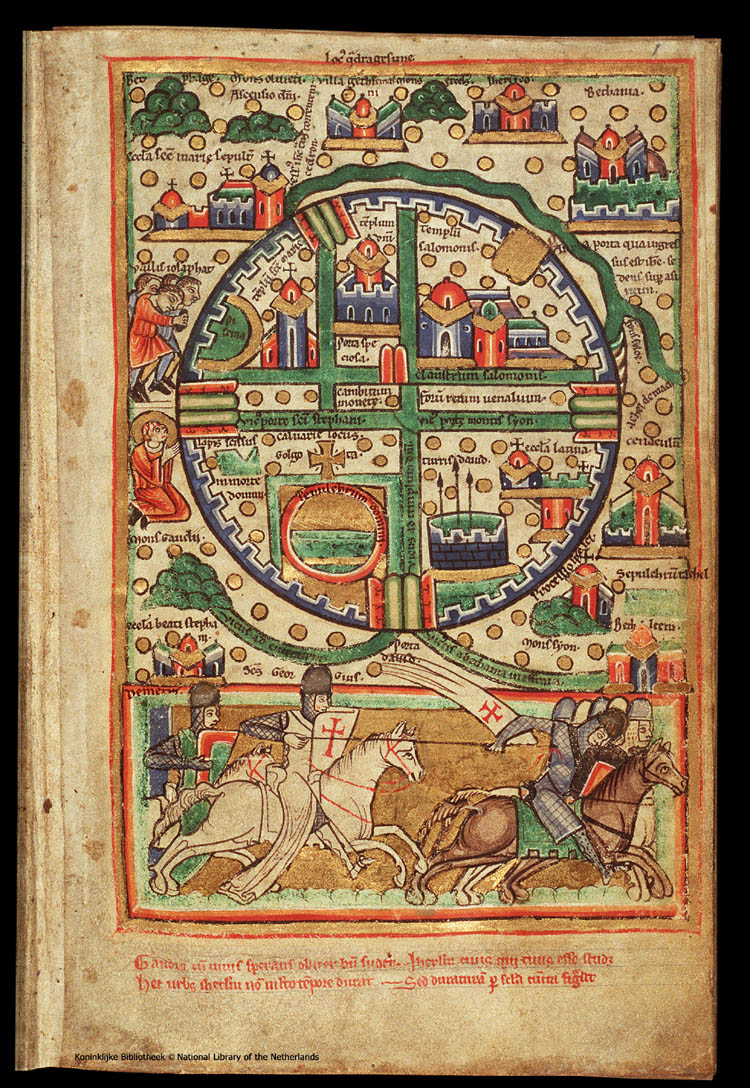 [Speaker Notes: “The Haag map.” Fortified city with 5 gates. Closed from sunset to sunrise. David’s gate most important, protected by tower – stronghold and administrative center, symbol of Crusader Jerusalem, appears of coins and seals.. Quarters: Patriarch’s (adjacent to Holy Sepulcher), Hospitalers (order as of 1130) south of Sepulcher, Syrian (previously the Jewish Q), Armenian. Temple Mt – Templar’s Quarter (after 1119).]
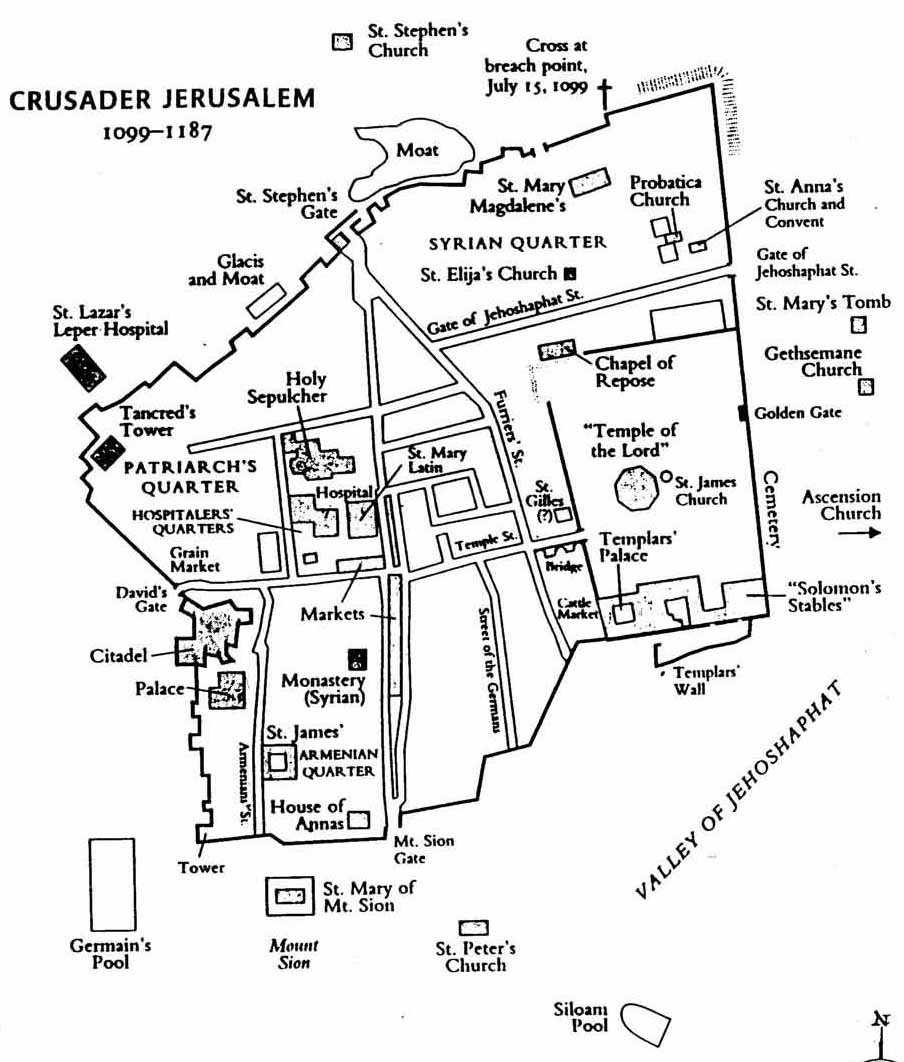 [Speaker Notes: Extensive building of churches (more than 40) to replace those destroyed by al-Hakim, of facilities for pilgrims (hospices, hospitals, markets), of governmental and ecclesiastical institutions (palace, mint, treasury). An effort to re-populate a ghost town, and to create a new “axis” of sanctity. When the holy fire fails to descend – the went barefoot to pray on Temple Mt. The size of today’s old city (square km, one fifth the Haram), estimated 25-30000 inhabitants.]
Pope Benedict XVI greeted by Greek Orthodox Patriarch Theofilos III, Jerusalem, May 2009. Authentic portrayal of friendly relations?
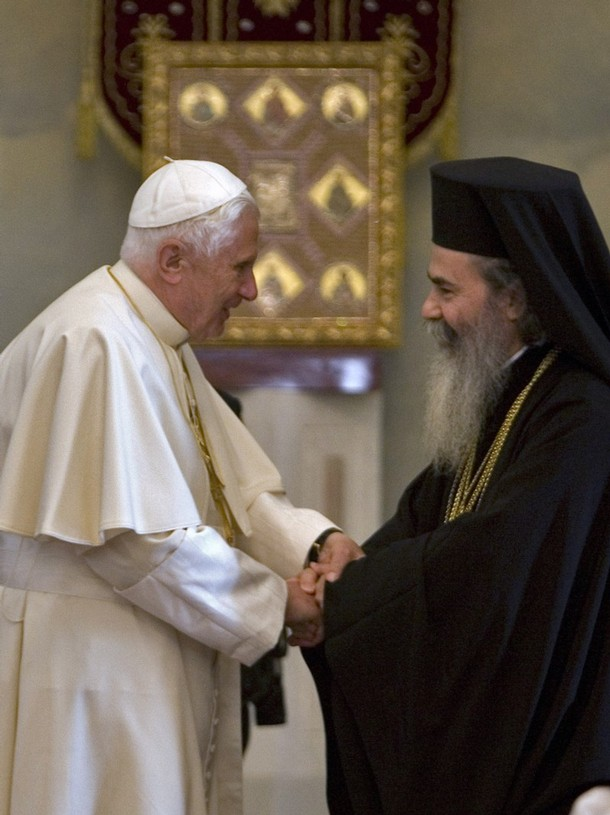 [Speaker Notes: The Pope and the Greek Orthodox patriarch are smiling, but Greek Orthodox, Roman Catholic, Armenian, Coptic, Assyrian, Ethiopian churches have quarreled for centuries and still quarrel over control of holy places. Strained relations / open hostility in crusading period. Hierarchical society: Latin Christians – Oriental Christians – Muslims & Jews (or: Christians – non-Christians ?)]
CRUSADER PERIOD COINS ISSUED IN JERUSALEM WITH THE SYMBOLS OF THE CITYRIGHT: THE HOLY SEPULCHER; LEFT: TEMPLE MOUNT; CENTER: THE JERUSALEM CITADEL
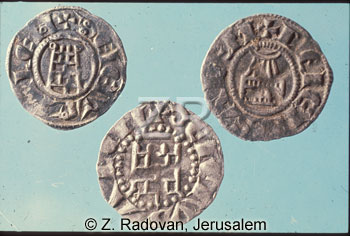 Sanctity and Liturgy
Two religious centers: 

the Church of the Holy Sepulcher 
Mt. Moriah 


new axis of sanctity, new narratives and rituals,
processions between the two
[Speaker Notes: Upon coronation of new king, with holy fire, etc.]
Holy Sepulcher: site of the crucifixion, anointing, and burial
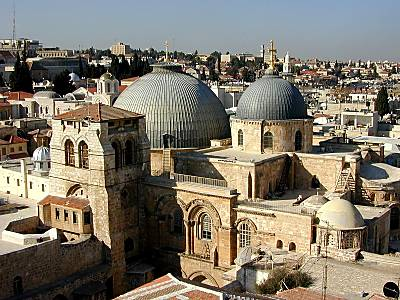 [Speaker Notes: .inaugurated in 335 by emperor Constantine. Made into large pilgrimage basilical church by crusaders.]
Festive Inauguration
1149
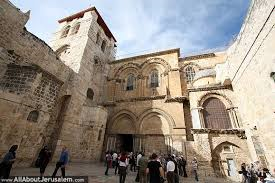 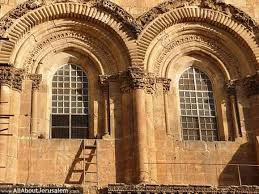 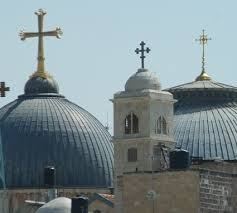 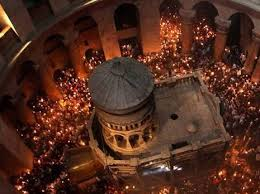 [Speaker Notes: 50th anniversary of conquest. Rebuilt as great romanesque pilgrimage church (reminiscent of churches on the way to Compostella, north western Spain. Typical stonework, arches, vaults and capitals. Bustling pilgrimage center!]
Chapel of the Ascension (Mt. of Olives)
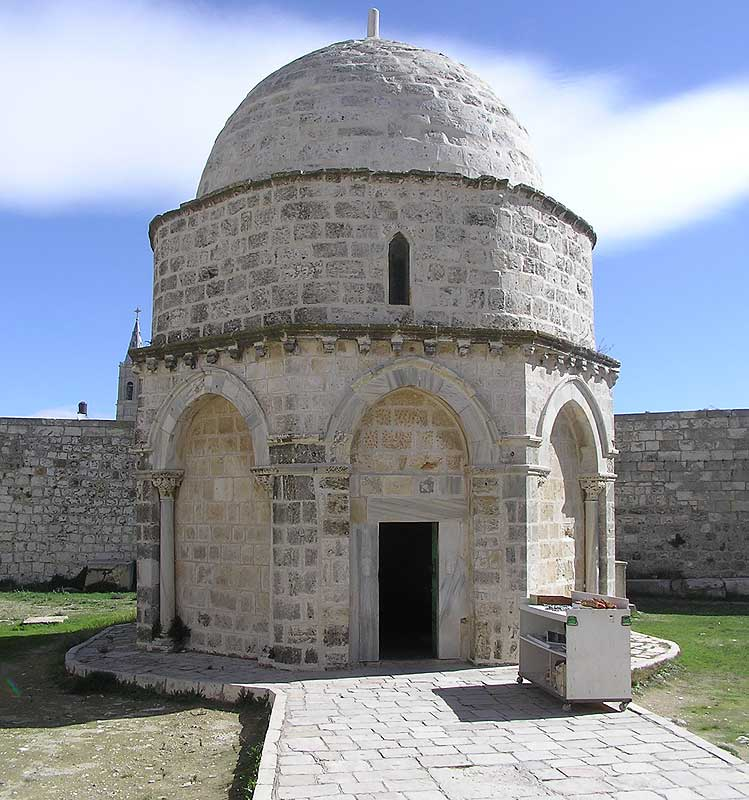 [Speaker Notes: Overlooking the deserted ruins of the temple, Symbol of victory over Judaism, purposefully not rebuilt by Byzantines.]
Templum Domini (Augustinian church); Templum Salomonis (headquarters of Templars); stables
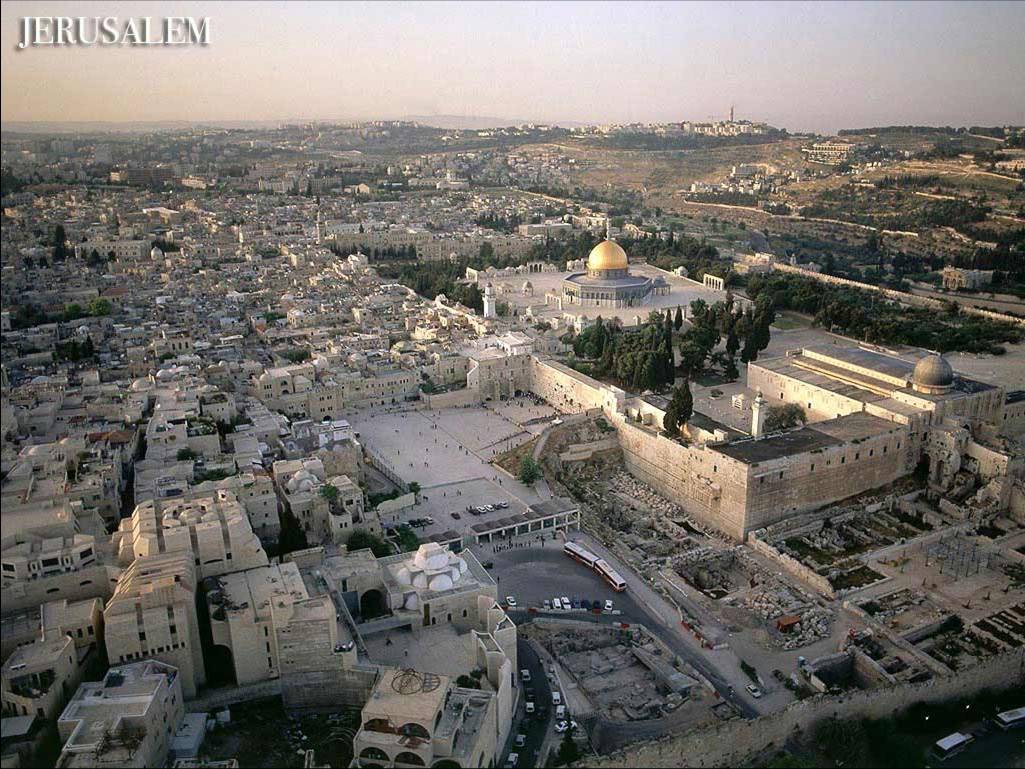 [Speaker Notes: Reconstruction of narratives: Jacob’s ladder, footprint of Jesus, erection by Heraclius or Helena,  Marian legends]
Military Architecture: Belvoir Castle (1149)
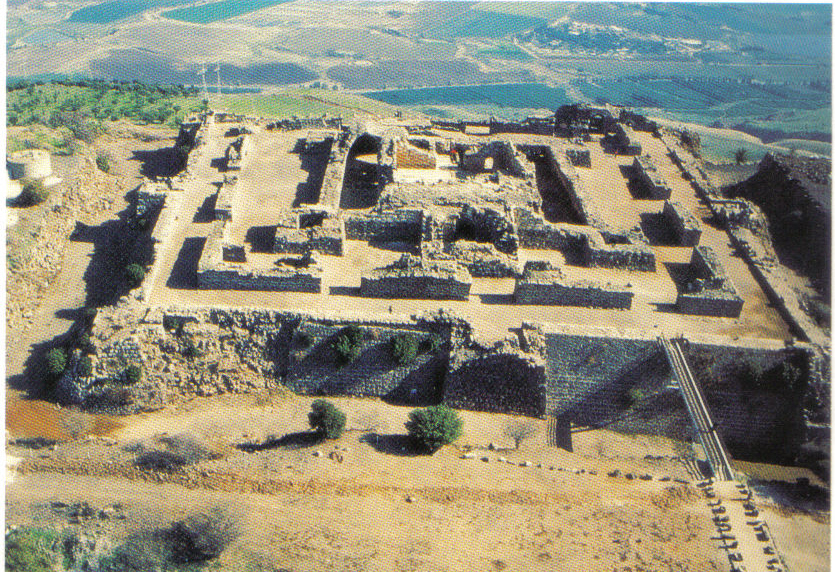 [Speaker Notes: Monks in arms  - significant part of Kingdom’s forces]
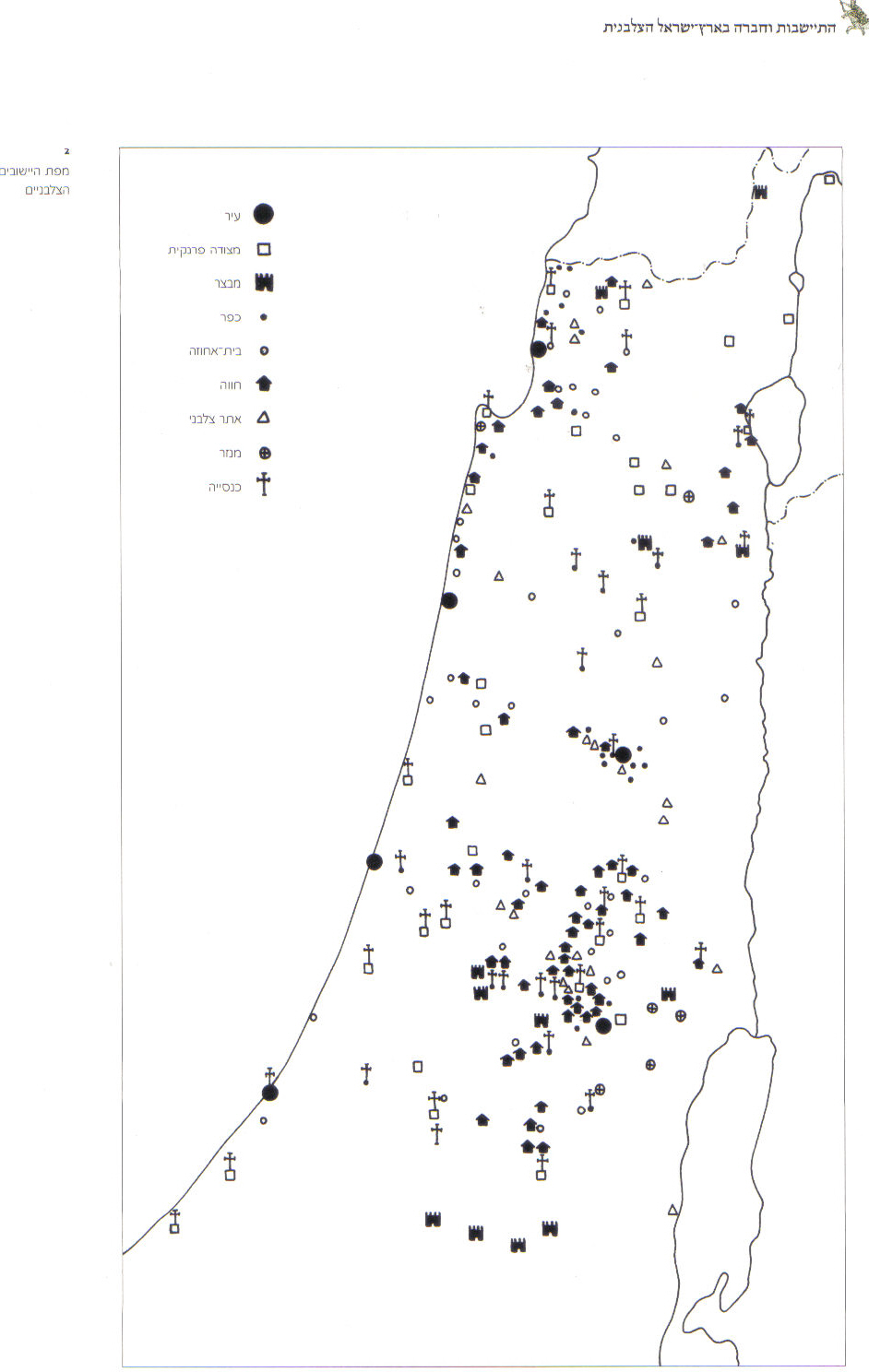 Crusader castles, towns, villages, farm-houses and churches (Ronnie Ellenblum)
[Speaker Notes: Widespread settlement after all…]
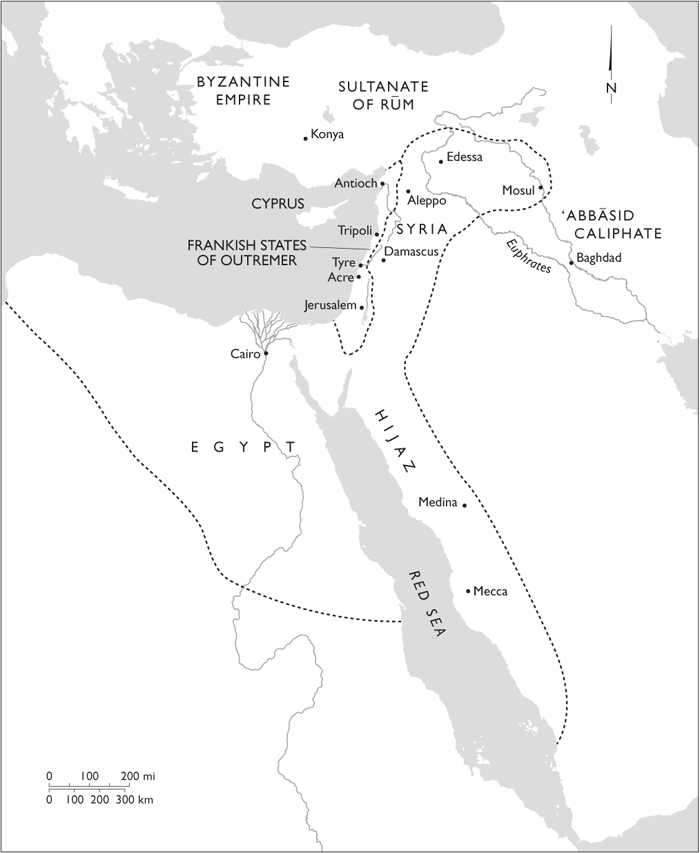 Saladin’s Kingdom on the eve of the Battle of Hattin (July 1187)
[Speaker Notes: Crusader states surrounded by unified Muslim state committed to jihad and the liberation of Jerusalem at least since 1144 (if not from the 1105 sermons of al-Sulami in Damascus]
“Ula al-Qiblatayn, thani al-Masjidayn, thalith al-Haramayn”
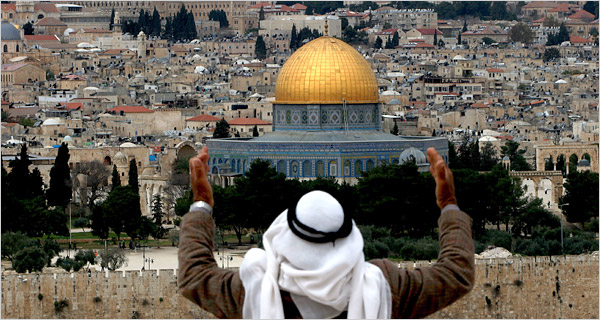 [Speaker Notes: Supposedly, a Muslim Guide showing tourists how to best capture the dome in a photograph… symbolically emphasizing Muslim claim to Jerusalem as first direction of prayer, second mosque, third noble sanctuary]
“How could God not assist in the conquest of the mighty Jerusalem and of the al-Aqsa Mosque… since she is the seat of the prophets, the home of the saints… [where] angels visit… There is the rock, from which the Way of the Ascension (mi`raj) leaves… and for there Buraq departed on the night of the heavenly journey… within it are the throne of Solomon and the Oratory of David… Jerusalem is the first qibla, the second of the two houses of God, and the third sacred sanctuary” 
(`Imad al-Din al-Isfahani, summer of 1187)
[Speaker Notes: Saladin’s secretary motivating the warriors. After victory – on Rajab 27 (Day of the night journey!) - claims that a new calendar, beginning from this victory, should replace the beginning with the hijra!]
The Night Journey (17: 1)
“Glory be to Him Who made His servant go on a night from the Sacred Mosque to the remote mosque (al-masjid al-aqsa) of which We have blessed the precincts, so that We may show to him some of Our signs; surely He is the Hearing, the Seeing.”
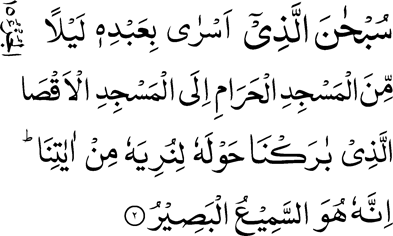 Night Journey of the Prophetfourteenth century Timurid miniature))
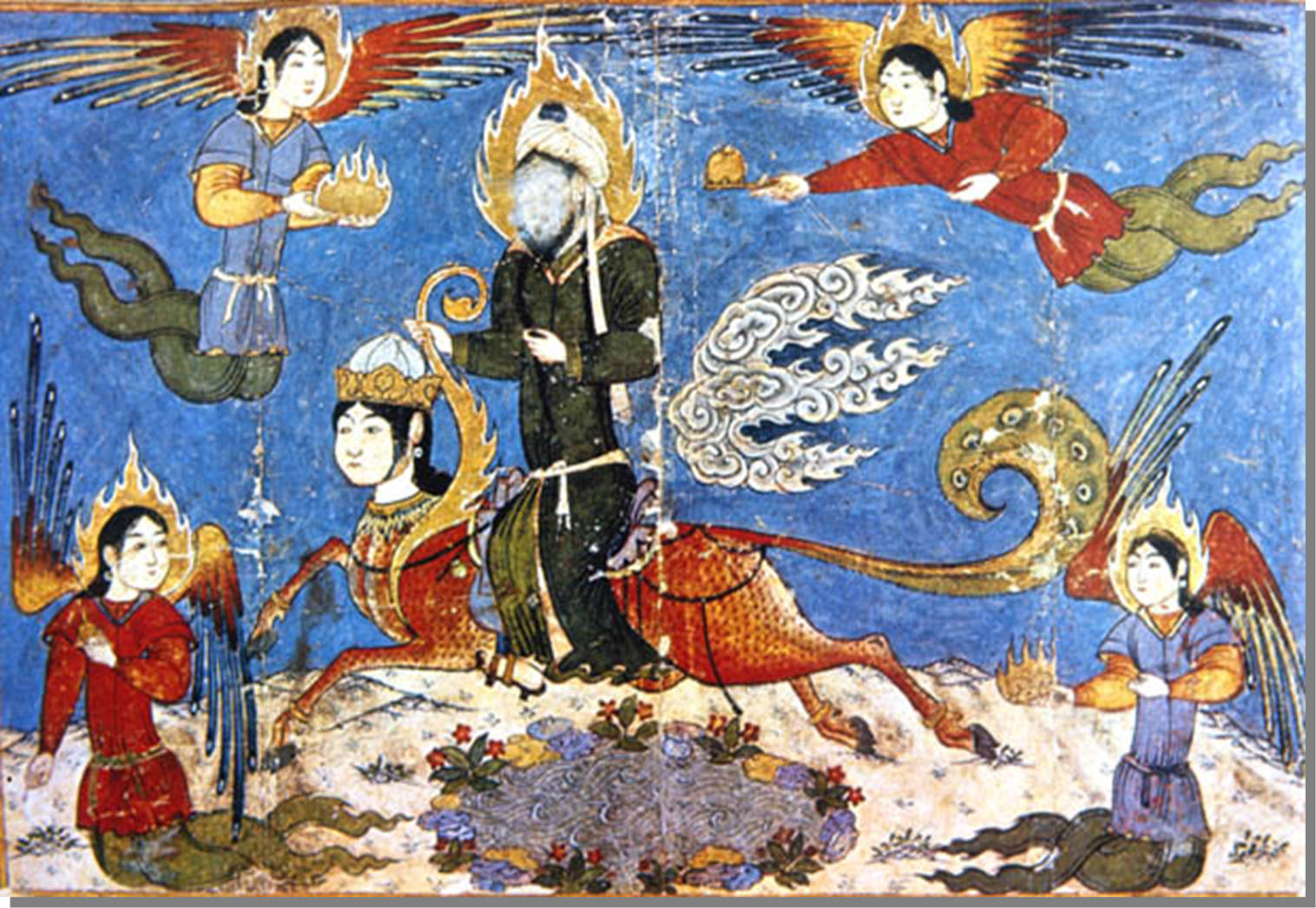 [Speaker Notes: אלבראק מתואר אצל אבן אסחאק (מאה 8).]
Outer Inscription (renewed)
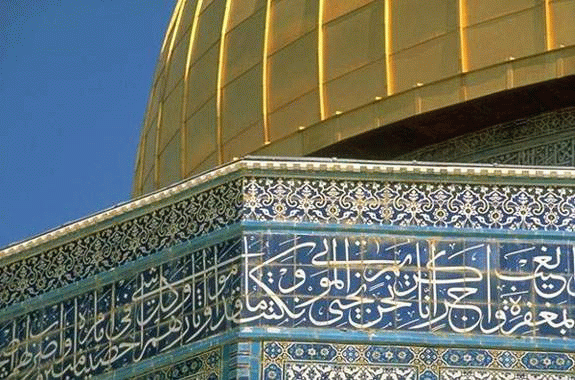 Ayyubid Period
27 Rajab(!) 583 / 1187 capitulation of Frankish Jerusalem; re-Islamization, fortification, Islamization of narratives 
September 1192 Treaty of Jaffa: truce between Saladin and Richard Lion Heart. 

1229  treaty between al-Malik al-Kamil and Frederick II - Jerusalem temporarily restored to Franks; Temple Mt. remains Muslim. Public outrage on Muslim side; excommunication of Emperor on Christian side.

Resurgence of Fada’il works
[Speaker Notes: Saladin allows Christians to ransom themselves and leave. 
Marked elevation in status of Jerusalem for Muslims. flies in the faces of pragmatic Ayyubids in 1229]
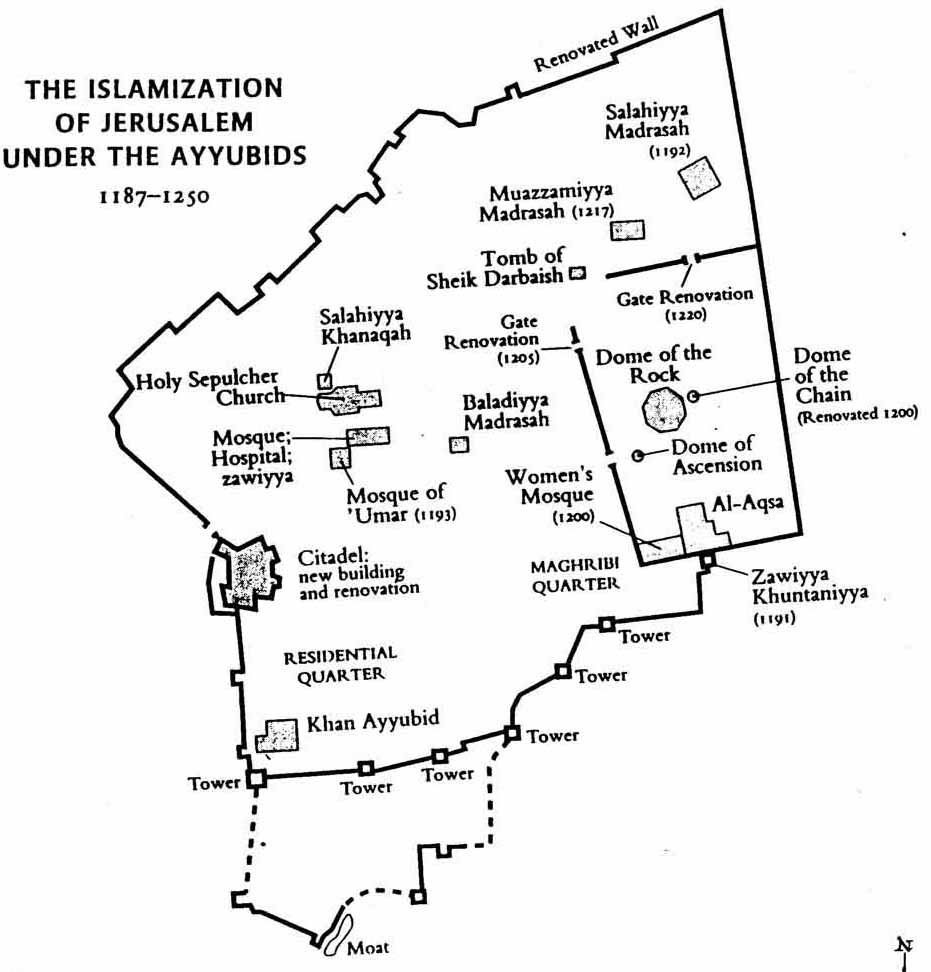 [Speaker Notes: Re-Islamization! Crosses taken off Temple Mt, sent to Baghdad, reconsecration of buildings. Holy Sepulchre unharmed (Saladin remembers Umar I) but Christian pilgrimage banned until 1192 and renewed under humiliating conditions. Endowment of madaris, sufi centers and mosques. Fortifications. Use of architectural spolia]
Saladin (Damascus 1992)"Jerusalem’s Liberation” in three languages
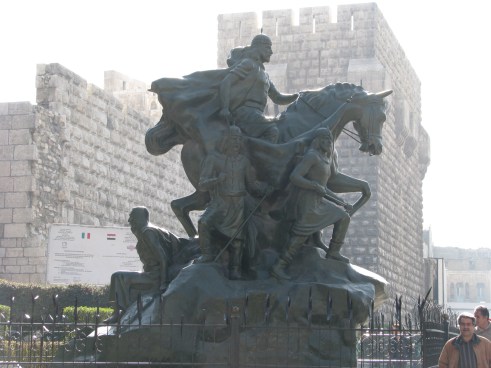 [Speaker Notes: Erected on 800th anniversary of his death. Perhaps greatest and most popular Arab/Syrian/Egyptian/ Kurdish/all-Islamic hero. Chivalrous, soft-hearted and devout. Portrayed with 3 commanders and captive Frankish kings.]
Ayyubid Building Projects
Re-consecration of Haram, reparations; commemorational structures on the Haram
 use of architectural spolia
Conversion of Latin buildings to madrasas and Sufi establishments; 
Naskhi script
Fortifications (walls, citadel)
Interior of Dome of the Rock
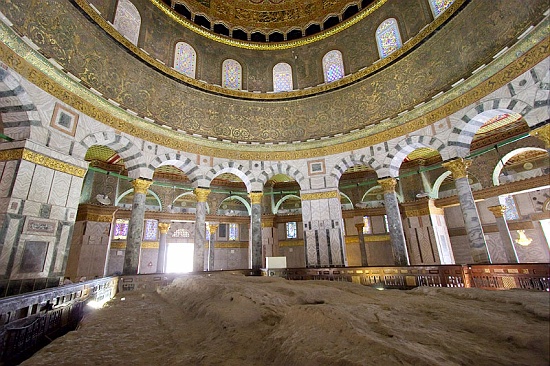 Interior of al-Aqsa
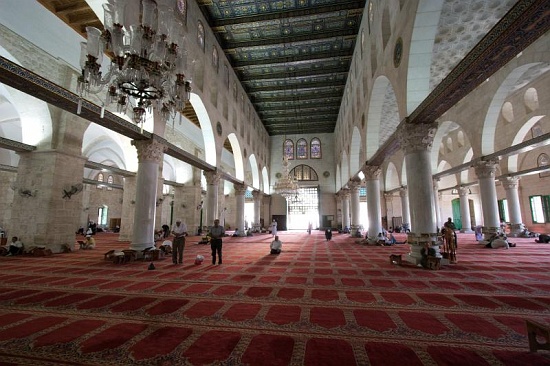 Al-Aqsa, Ayyubid facade
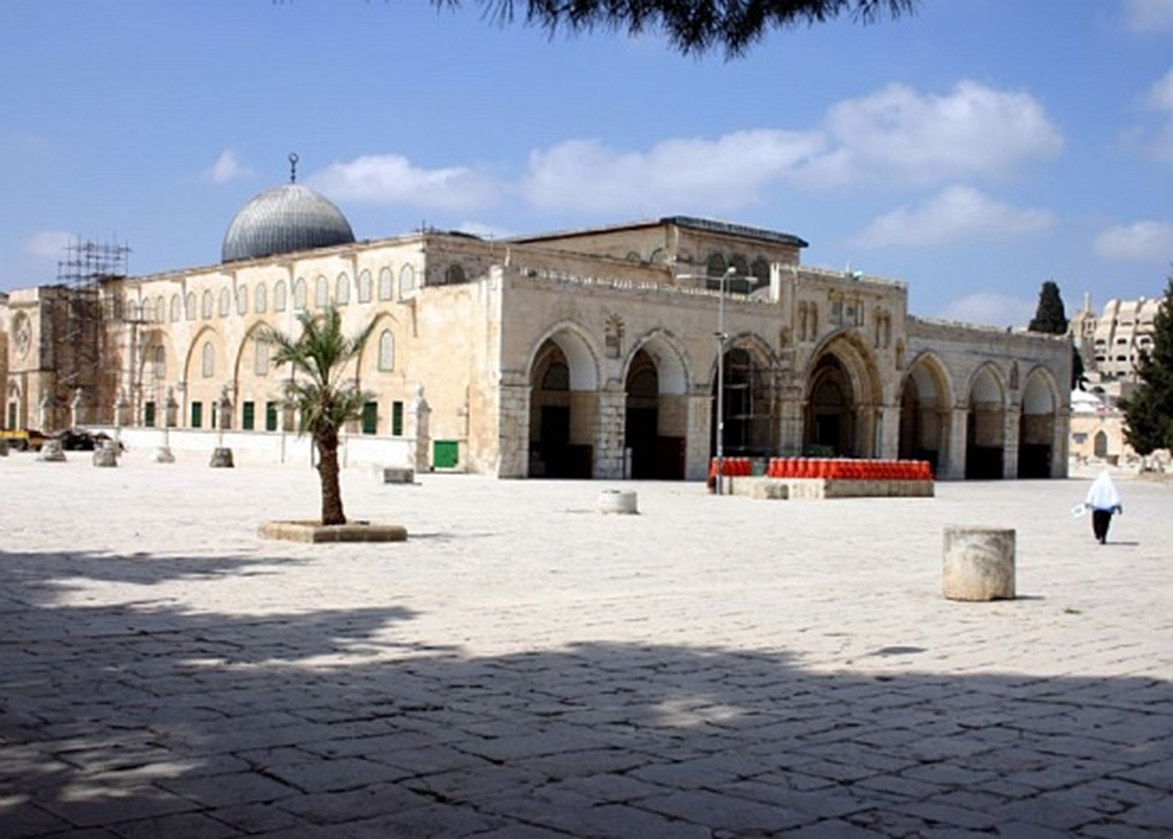 [Speaker Notes: Front added by Ayyubids]
Nur al-Din’s minbar
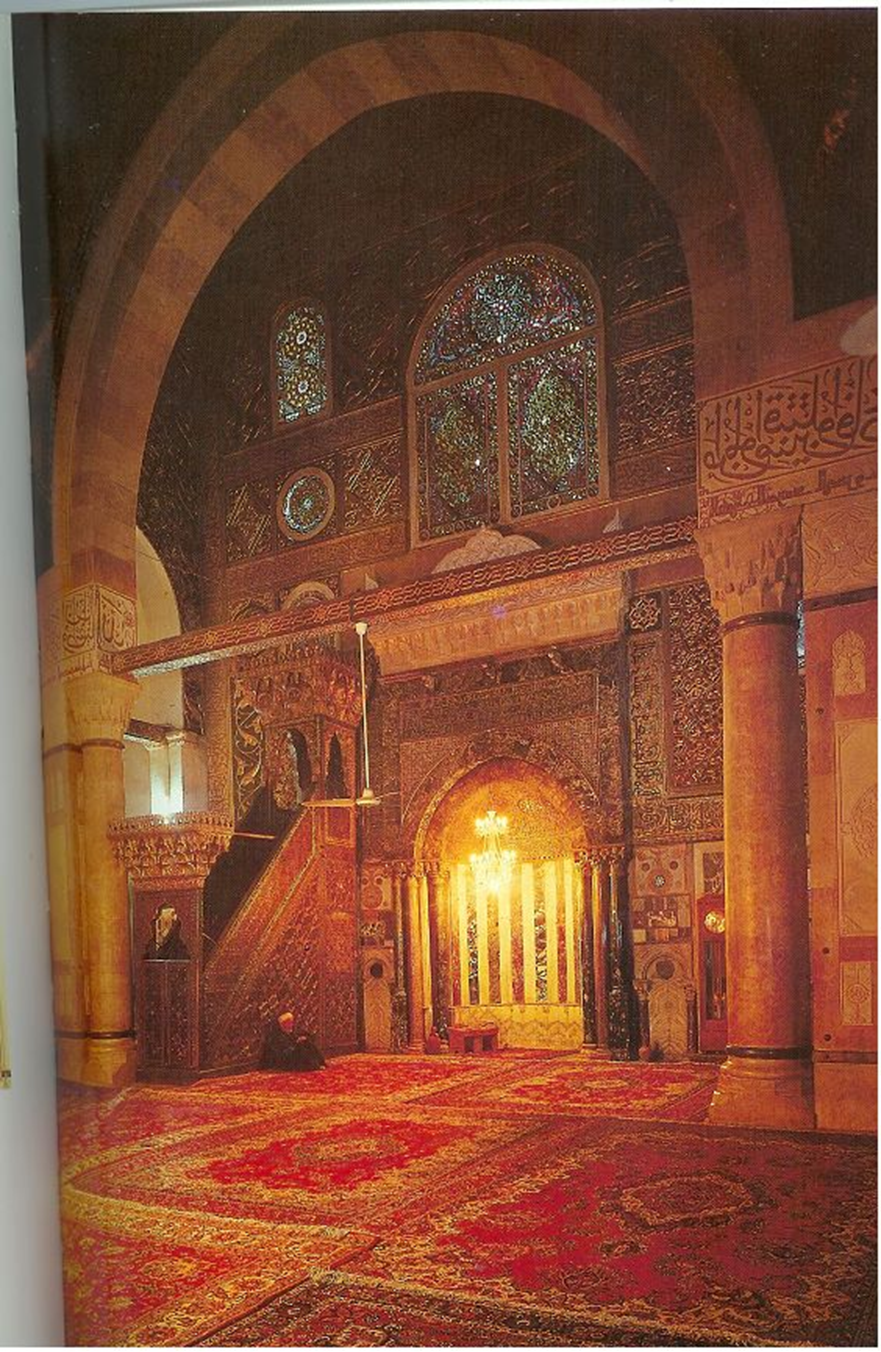 Commissioned in 1168-9, installed in 1187
Dome of the Acension (Qubbat al-Mi`raj)
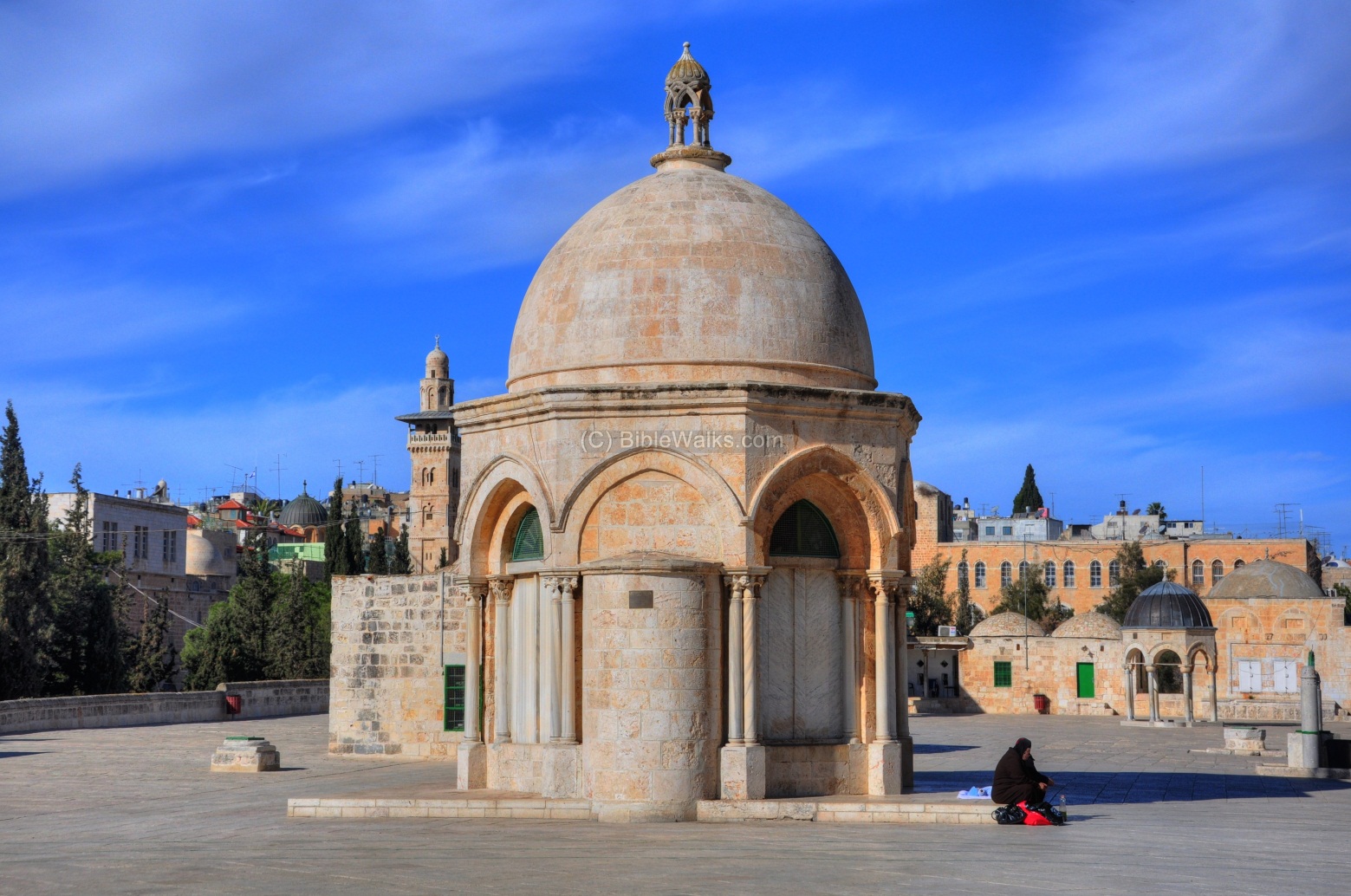 [Speaker Notes: Crusader chapel with added mihrab]
Qubbat al-Silsila/ St. James CHapel
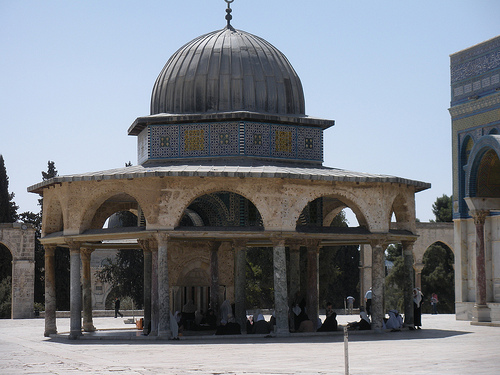 Al-Madrasa al-Nahawiyya, 1208 (“Grammar school”)
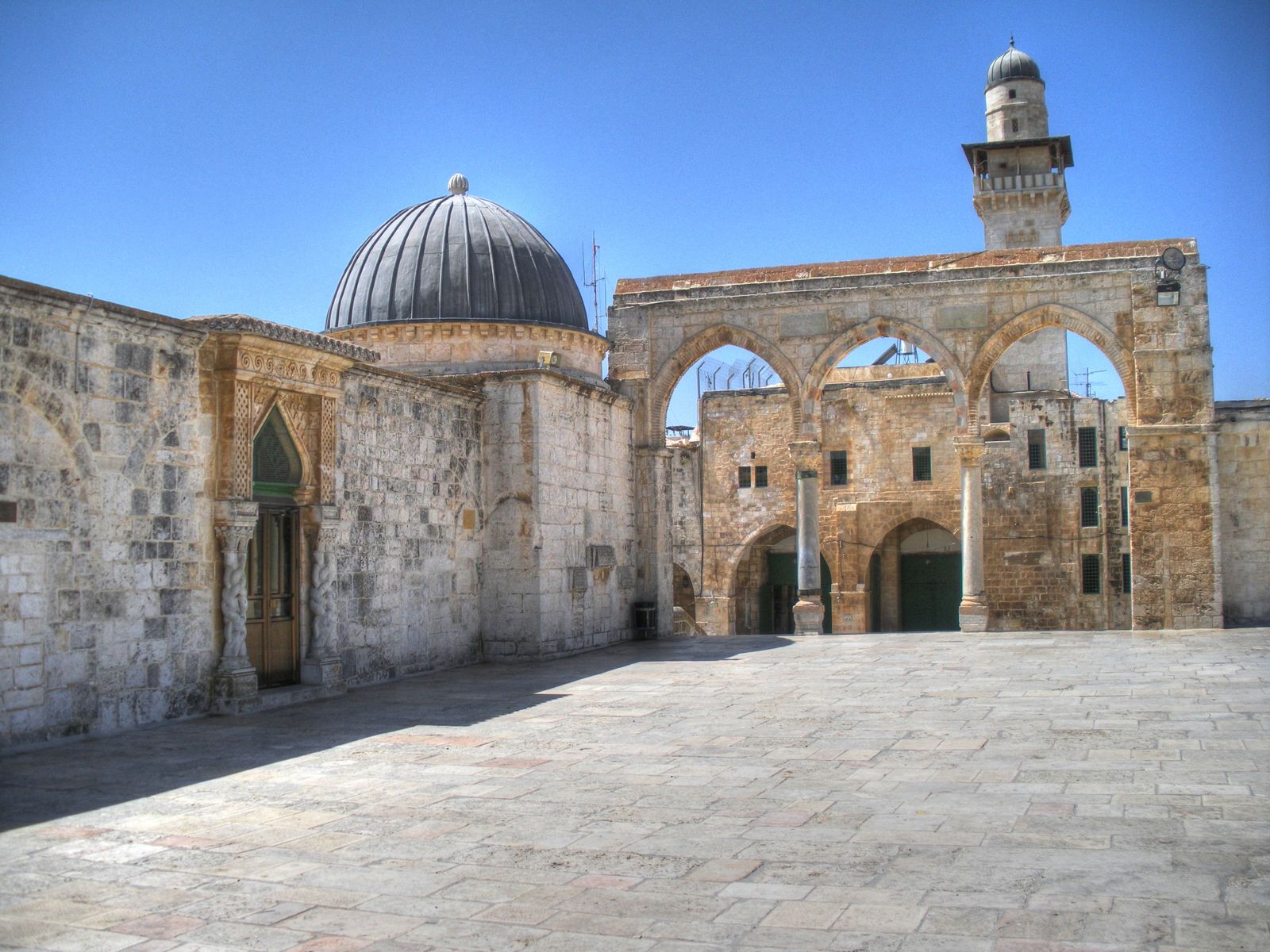 [Speaker Notes: Mu`azzam `Isa – Saladin nephew. Sultan interested in theology, Arabic and science. Endowed for 25 Hanafi students of grammar. Note columns (spolia).]
Santa Anna / al-Madrasa al-Salahiyya (1192)
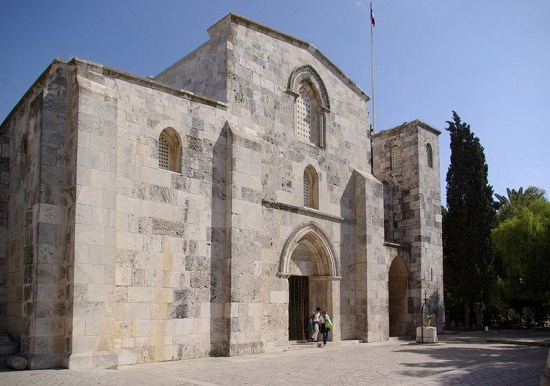 [Speaker Notes: Endowed by Saladin for Shaifi students of law. Off the esplanade (by Lion’s Gate)]
Al-Khanqah al-Salahiyya (Patriarch’s Palace turned in Sufi lodge)
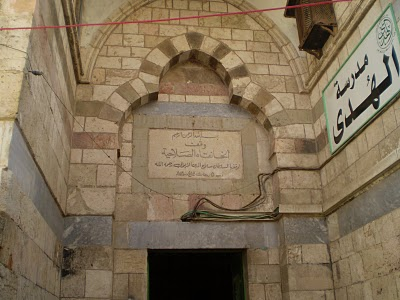 [Speaker Notes: On Via Dolorasa]
Jewish resettlement 1187-1219 (1229)
Great (and/or messianic) expectation from Saladin
Refugees from Ascalon (1191)
Maghrebis, Yemenites, French (“300 Rabbis”) 
Influence of Sufism and Christian pilgrimage?
Support of Abraham Maimonides head of Egyptian Jewry
[Speaker Notes: Saladin likened to Coresh, though no evidence of proclamation.]
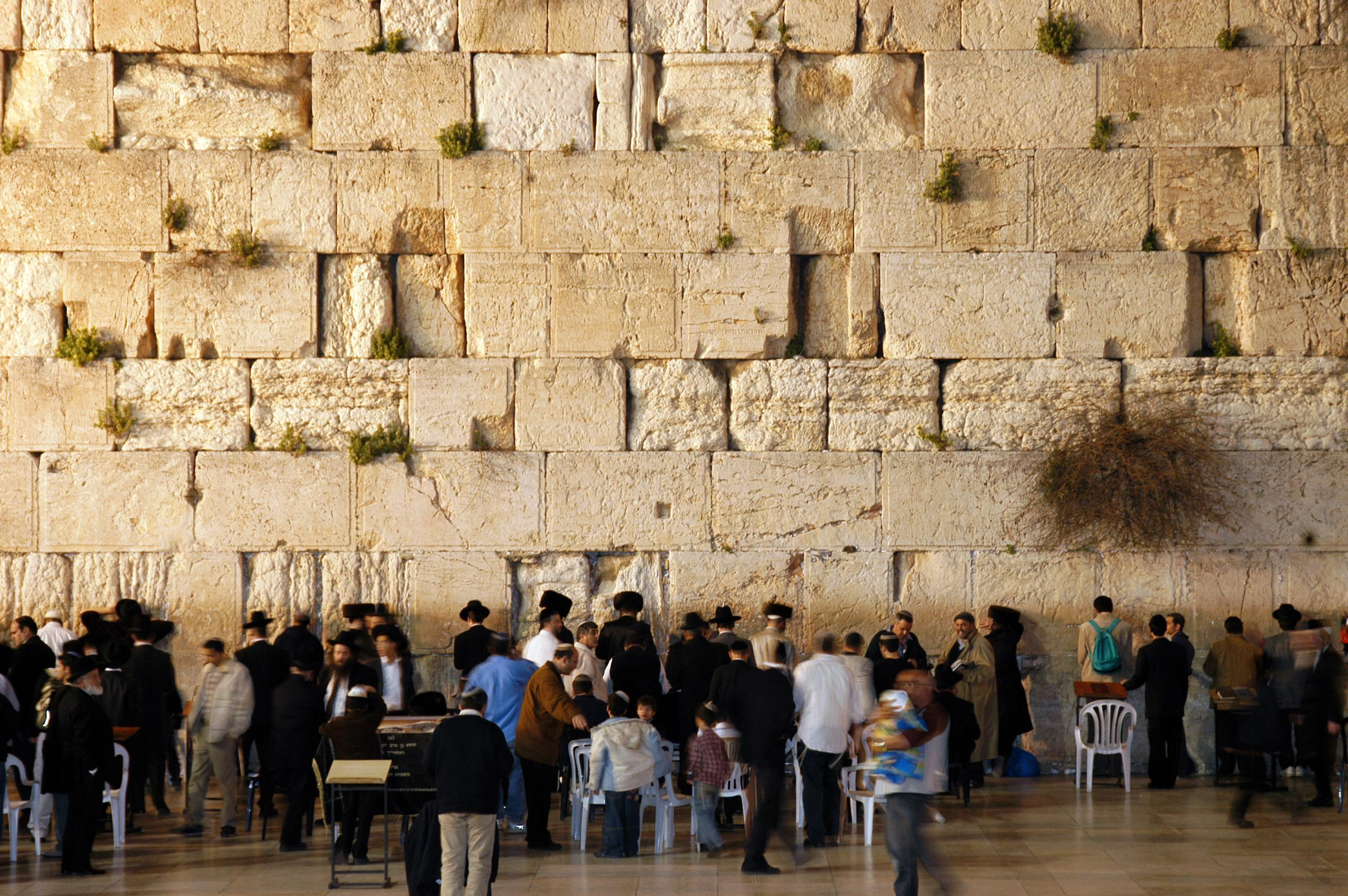 Re-abandonment
Economic hardships, better opportunities in Crusader Acre, Bilbays, Alexandria
Demolition of walls (1219)
Peace agreement between al-Malik al-Kamil and Frederich II (1229) and restoration of Jerusalem to the Crusaders
One Jewish dyer settles in the city
“if I forget thee, Oh Jerusalem, may my right hand wither…”
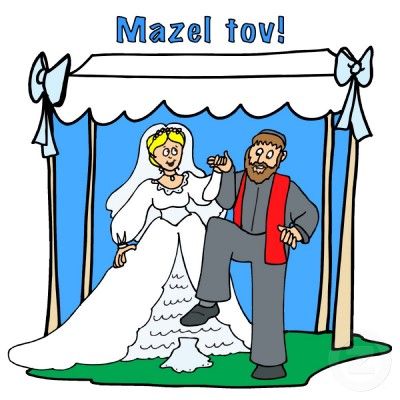 [Speaker Notes: Yet continuous spiritual attachment]
Ramadan in Jerusalem
Pictures taken in June 2015
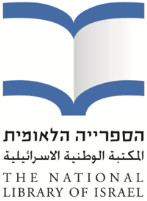 Masharti – waking the people up for breakfast before dawn
אחמד מחמוד ומורן טל
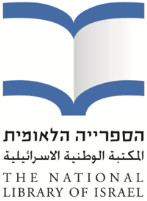 Breaking the fast after sunset
אחמד מחמוד ומורן טל
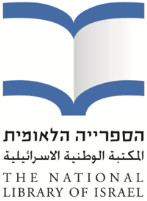 Special sweets
מאכלים וקינוחים מיוחדים
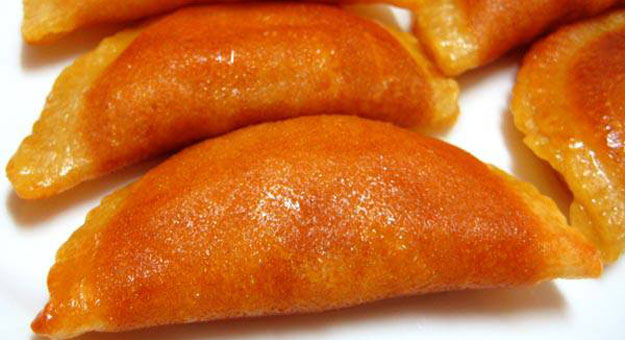 אחמד מחמוד ומורן טל
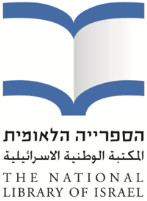 Nocturnal Prayers (tarawikh)
אחמד מחמוד ומורן טל
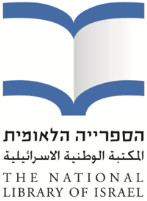 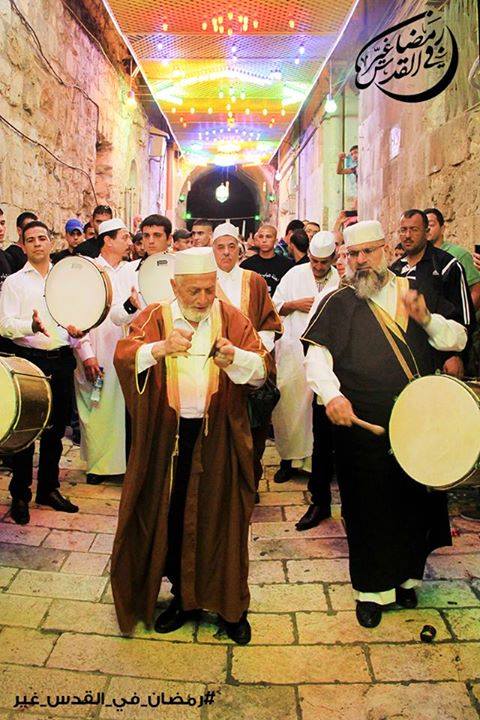 Sufi Performance
אחמד מחמוד ומורן טל
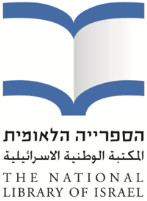 Night of Ramadan
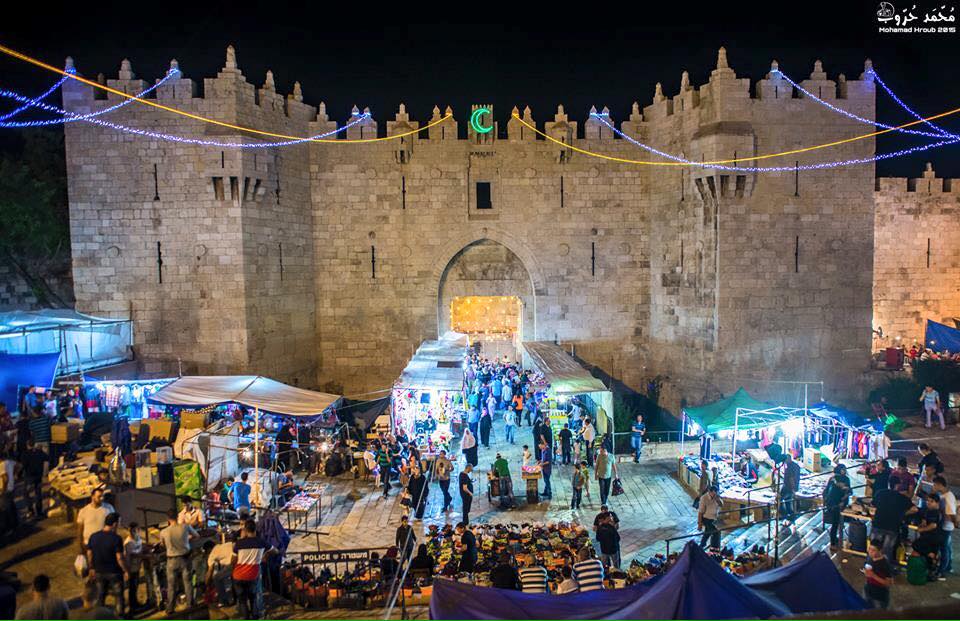 אחמד מחמוד ומורן טל
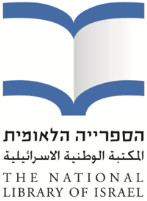 אחמד מחמוד ומורן טל